Вопросы по теме  
«Горные породы»
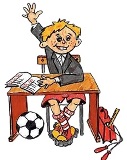 Минералами и горными породами.
Магматические, осадочные, метаморфические.
Глубинные и излившиеся.
Обломочные, химические, органические.
Высокие температуры и давление.
выход
Безногова О.Н.